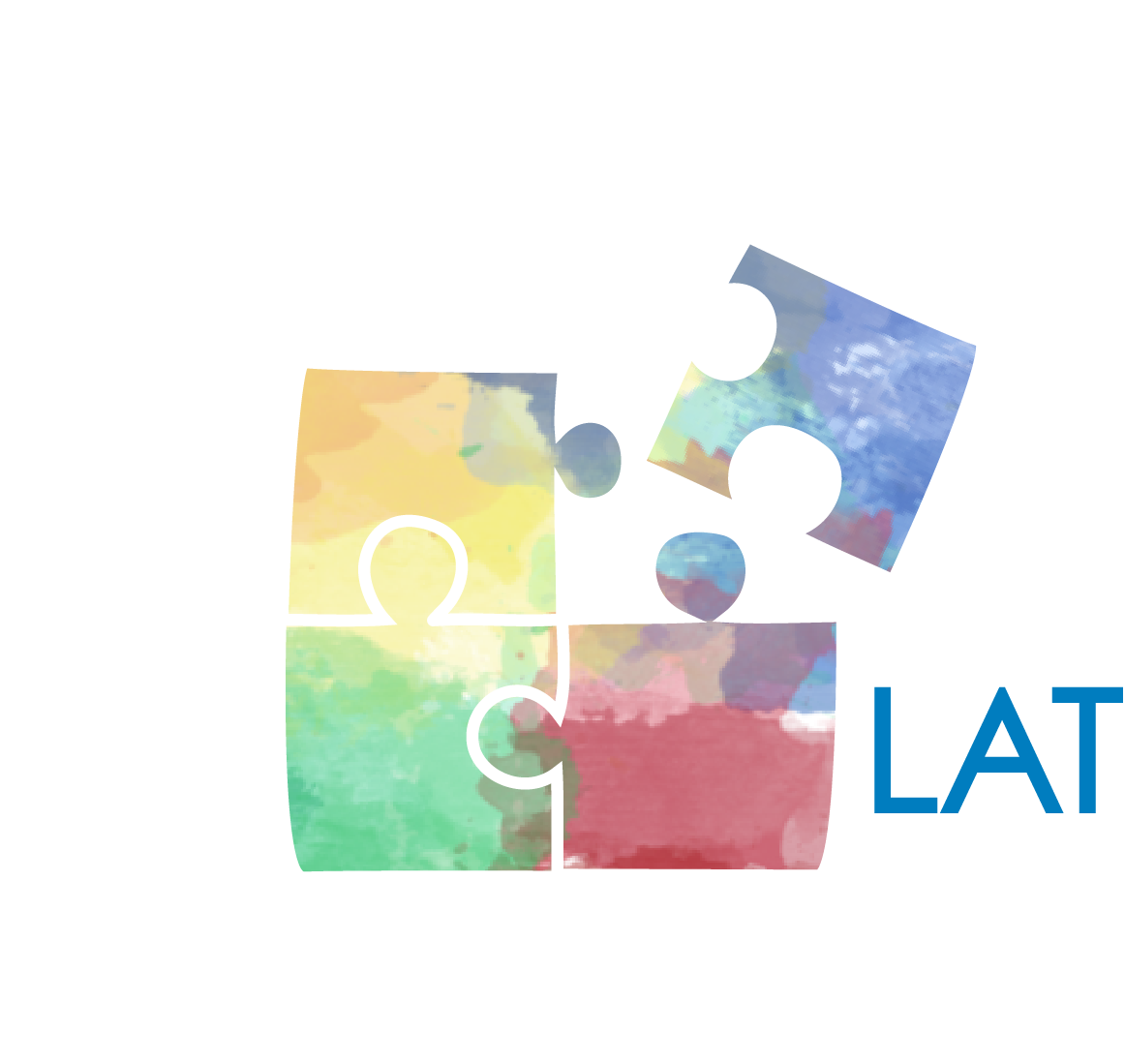 Instructional Planning with Learning Activity Types
Mark Hofer & Judi Harris
College of William & Mary
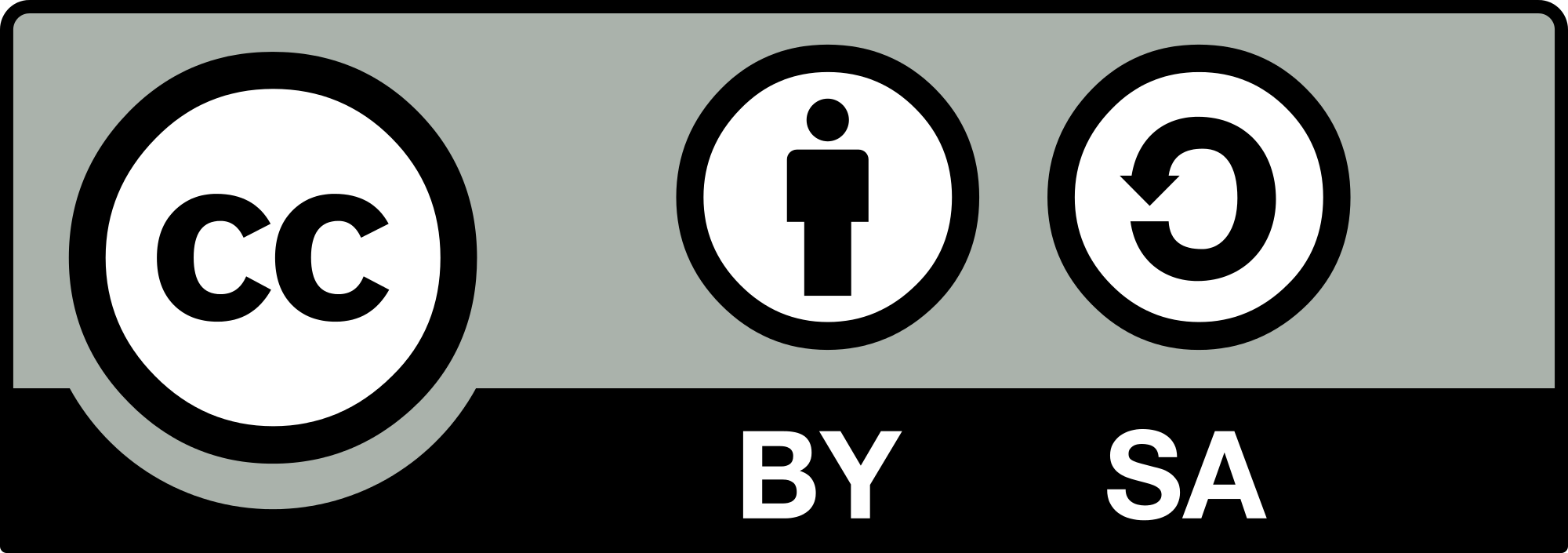 Instructional Planning with Learning Activity Types
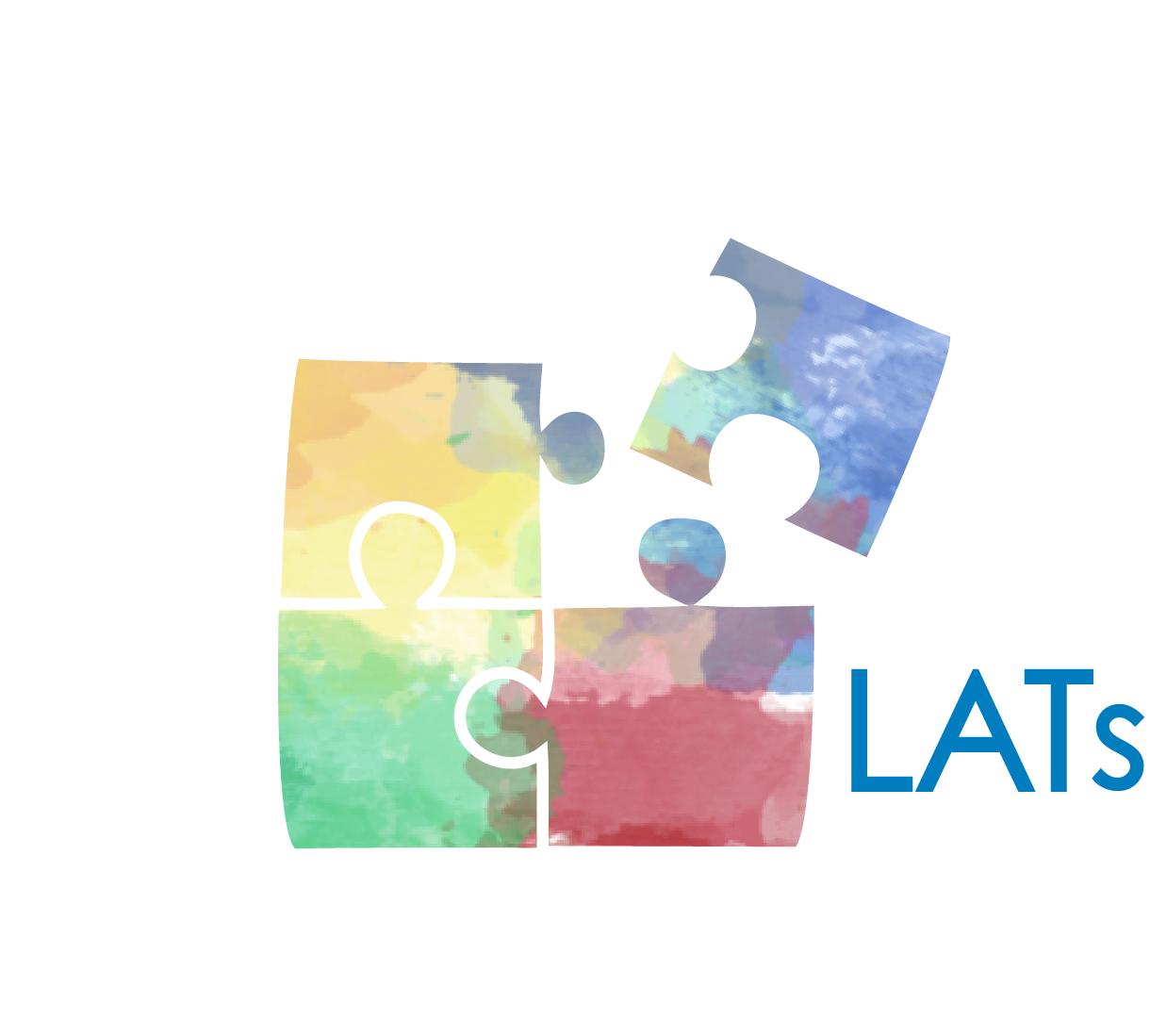 Module 1
Introduction
Technology integration isn’t easy
Purpose
Learning Activity Types Approach
Backwards design (Wiggins & McTighe, 2005) 
Direct instruction (Hunter, 2004)
Inquiry cycle (Bybee, et. al, 2006)
Technology grounded…
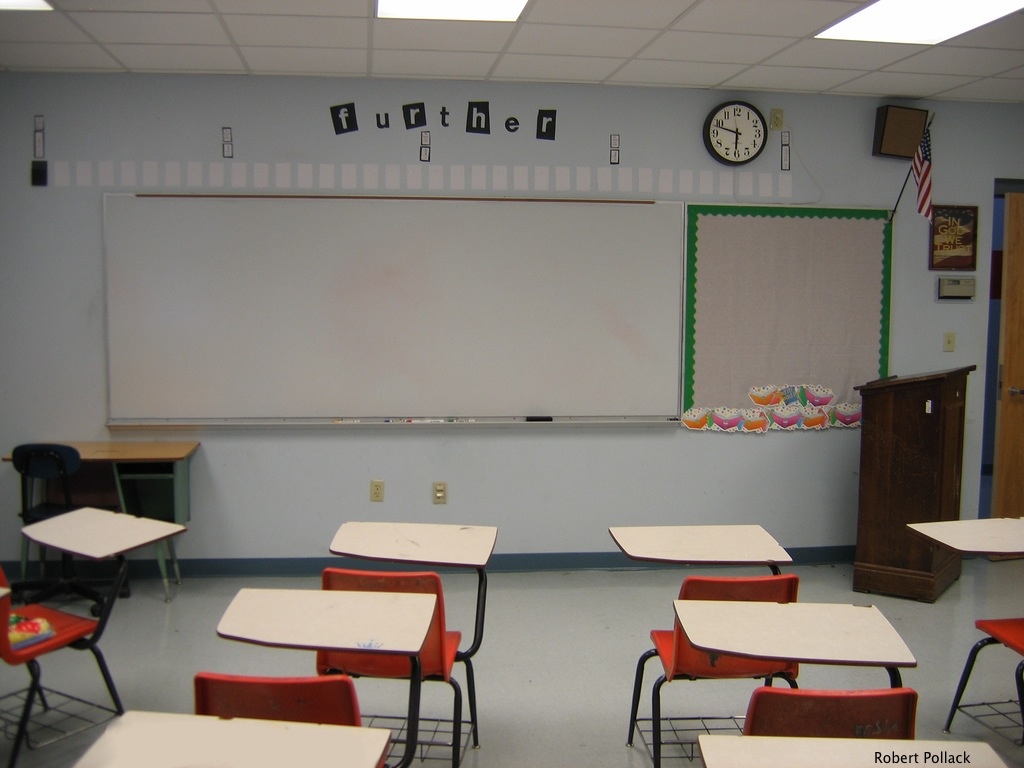 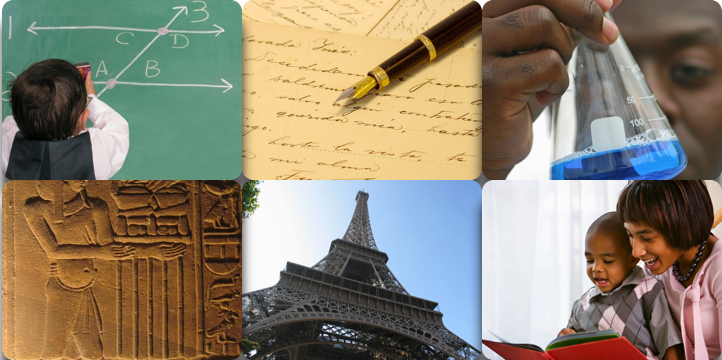 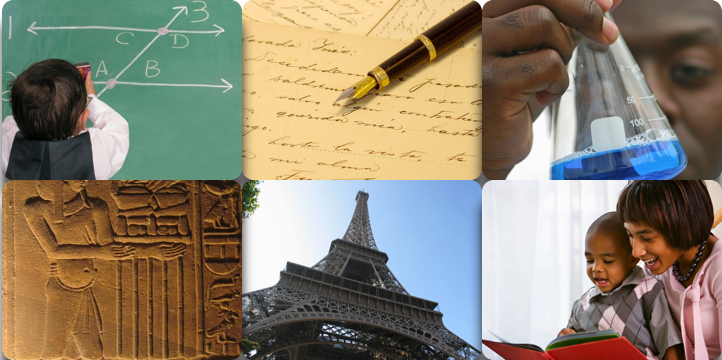 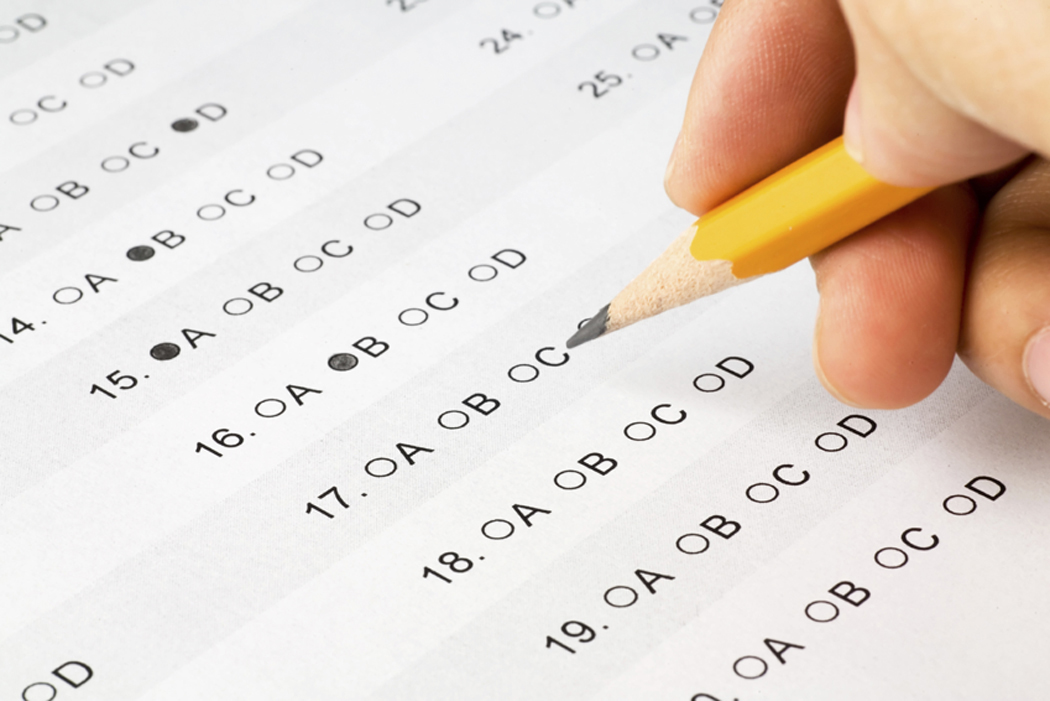 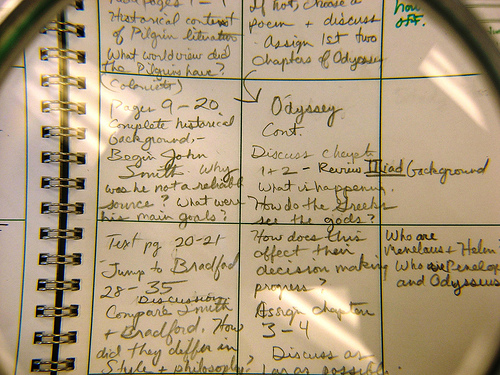 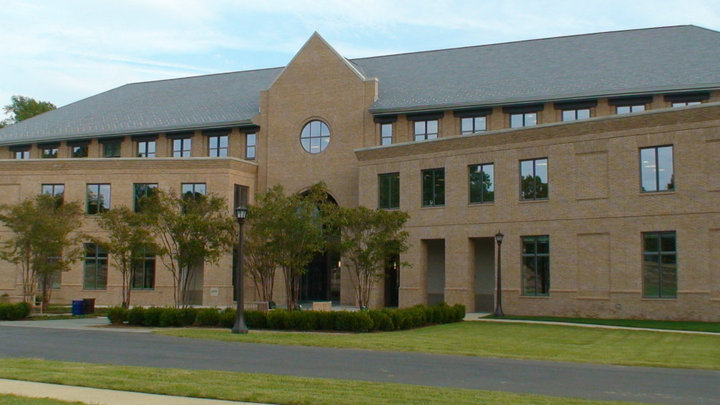 http://education.wm.edu
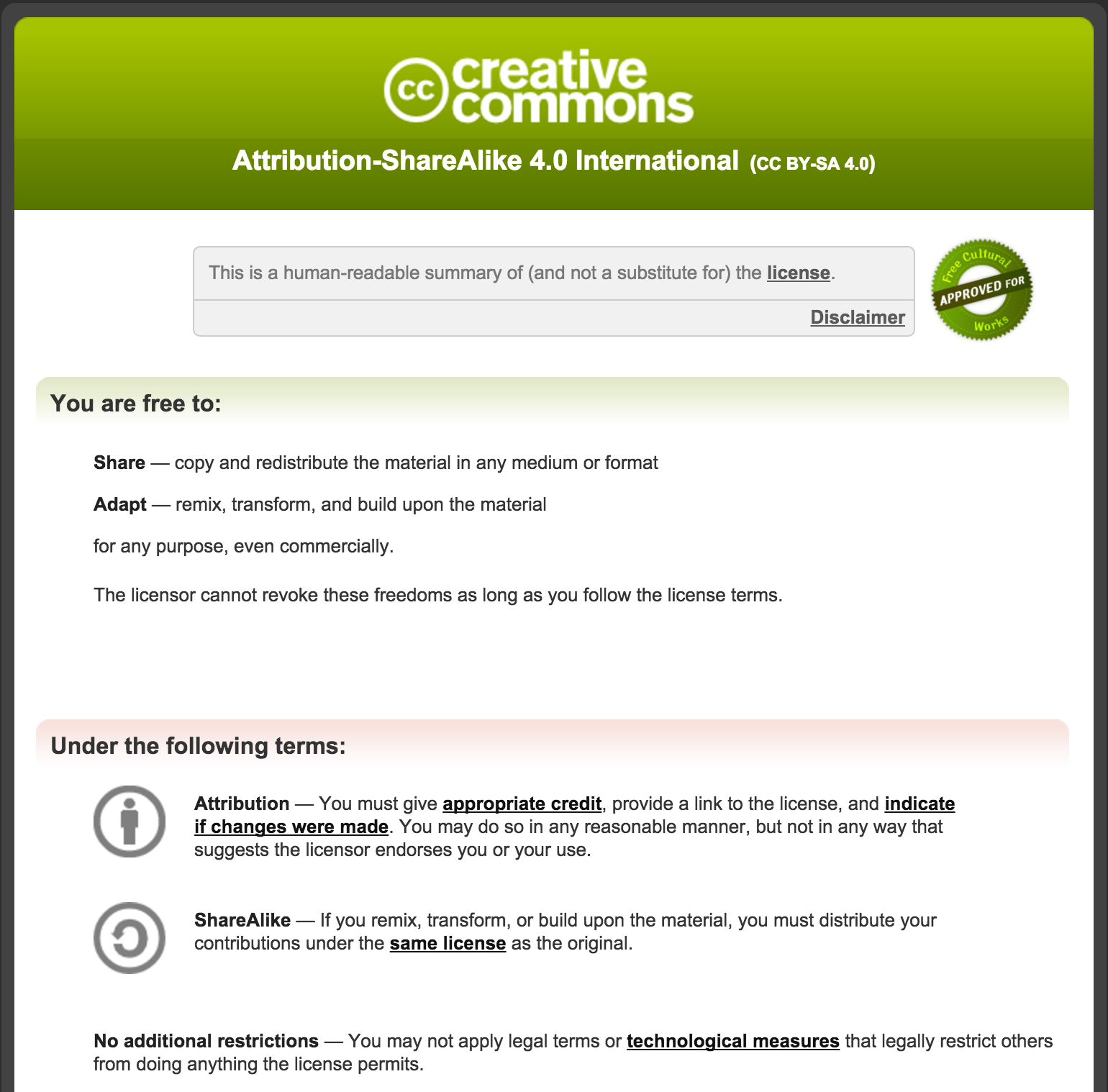 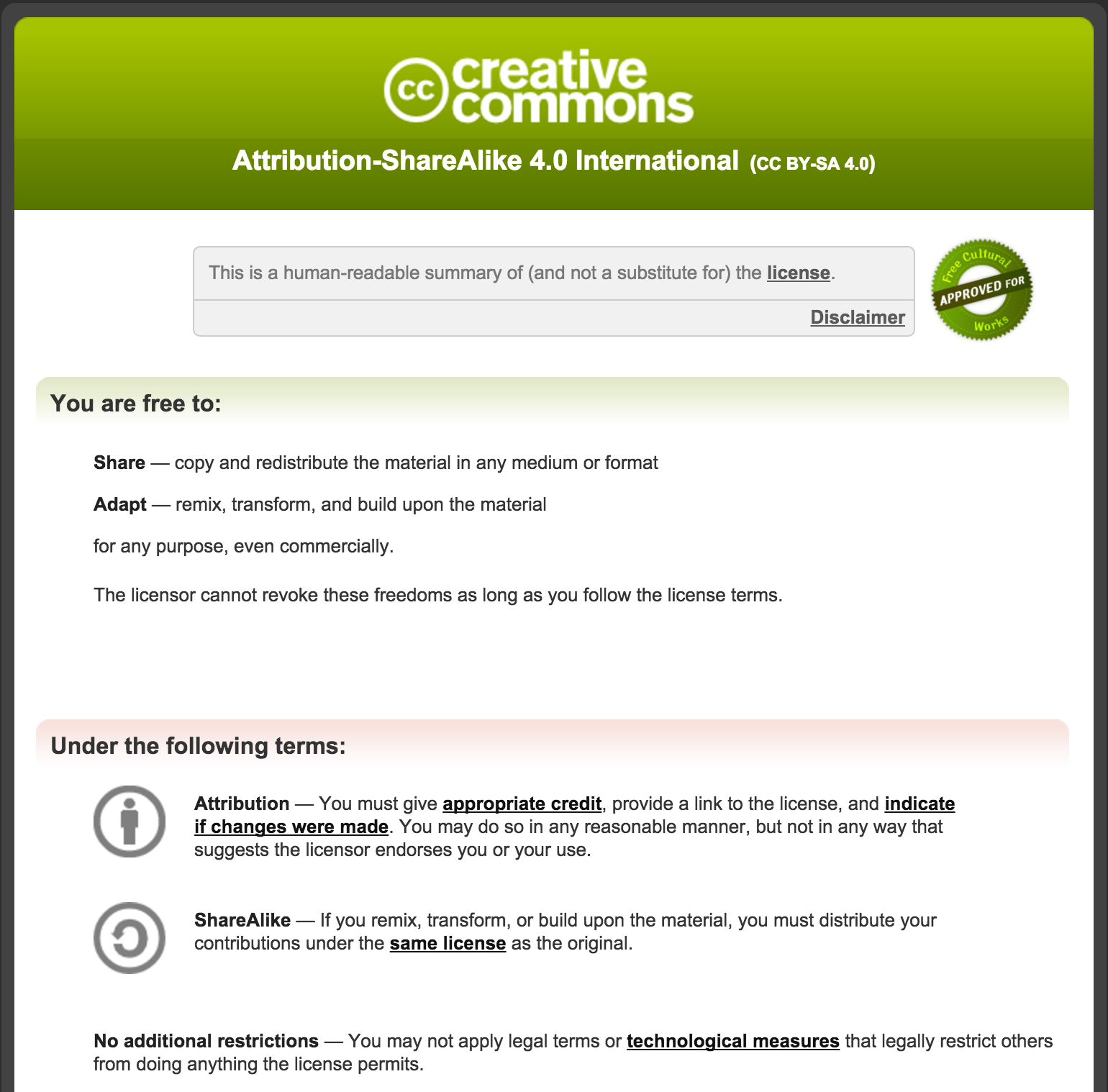 http://creativecommons.org/licenses/by-sa/4.0/
Learning Activity Types Approach
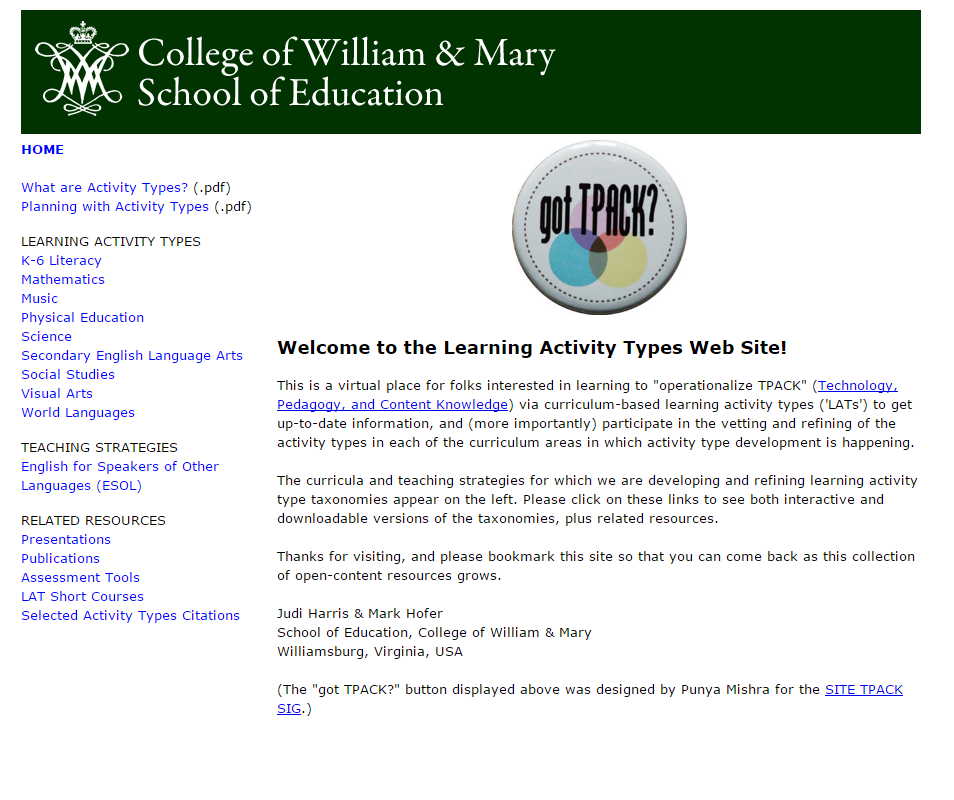 http://activitytypes.wm.edu/shortcourse
In this course, you will…
In this course, you will…
In this course, you will…
In this course, you will…
In this course, you will…
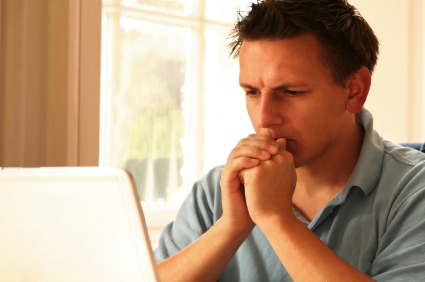 Most effective? 
Least effective? 
Why?
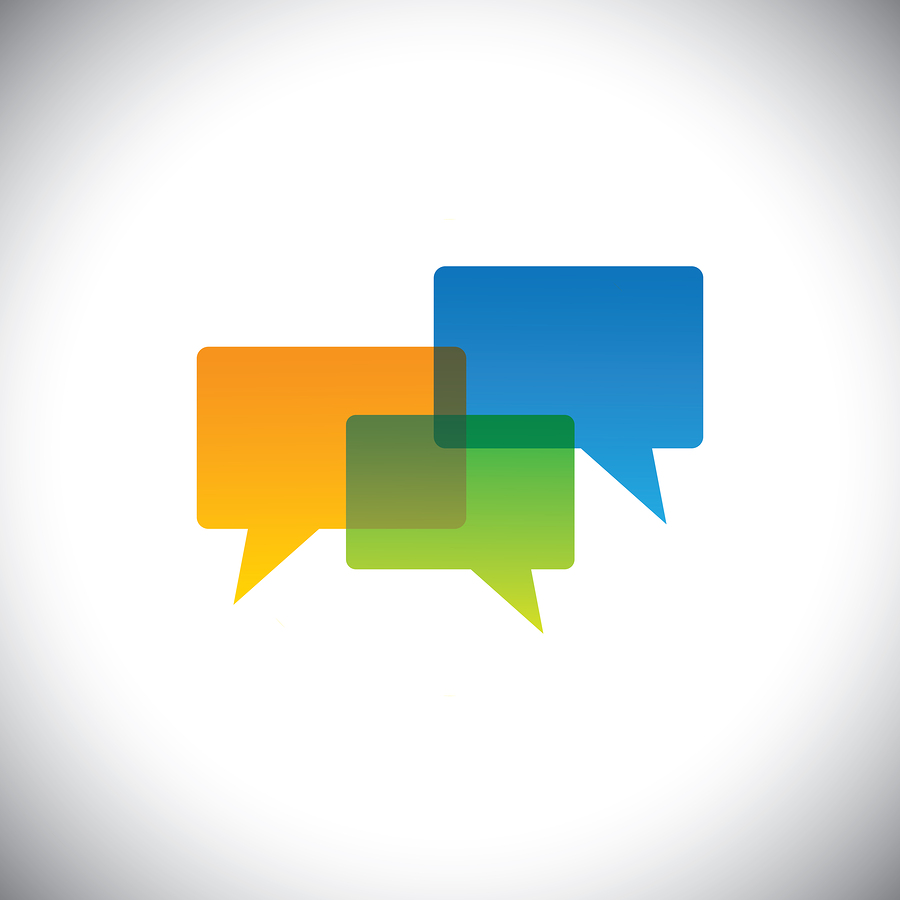